TIẾNG VIỆT 1
Tập 2
Tuần 24
Bài 129: Ôn tập
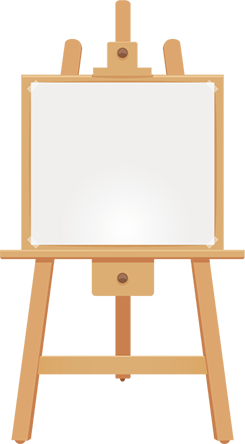 TẬP ĐỌC
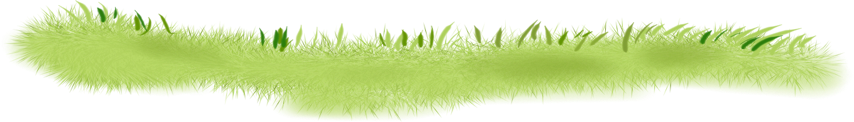 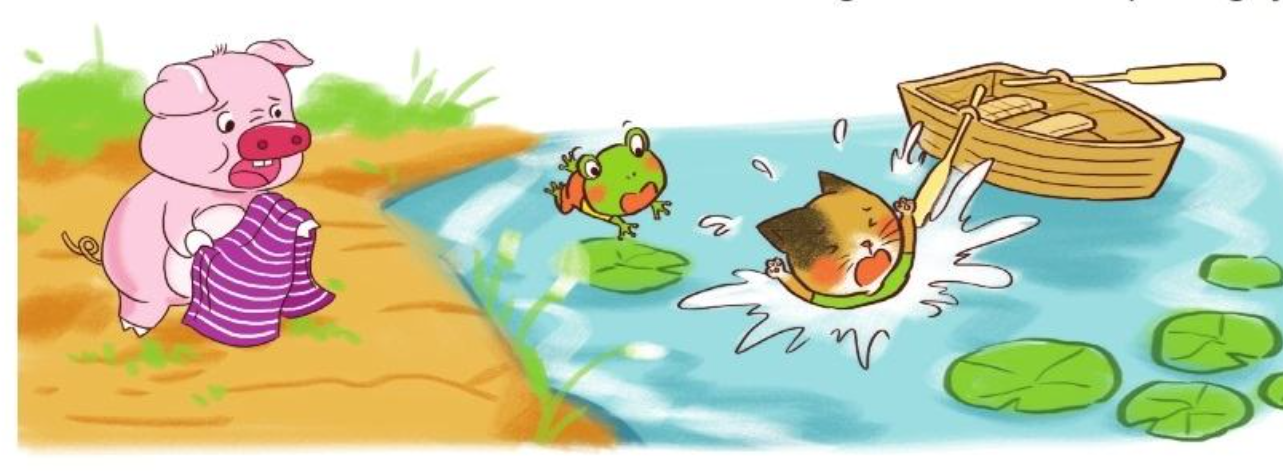 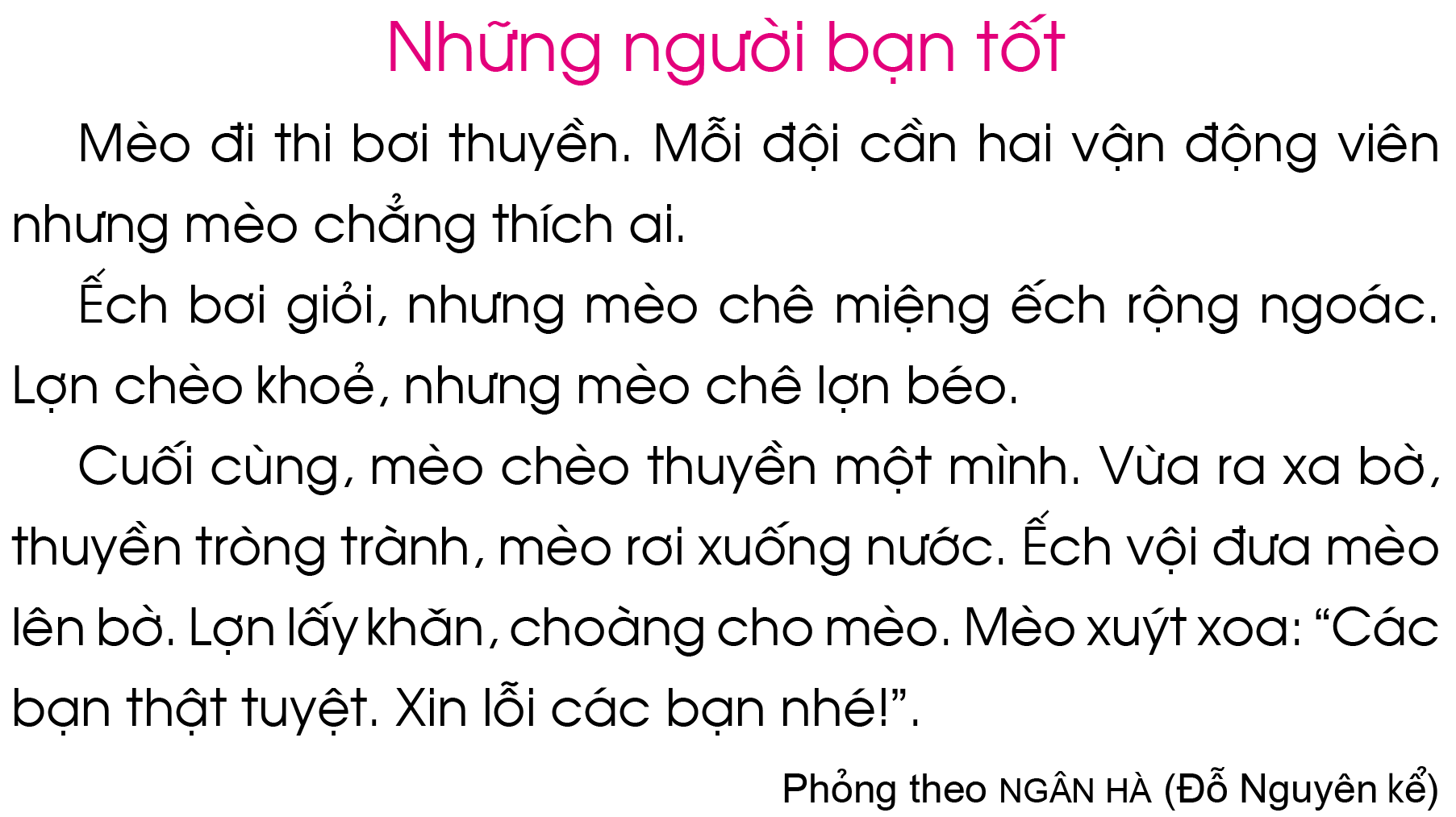 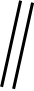 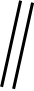 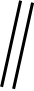 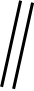 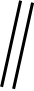 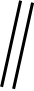 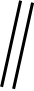 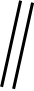 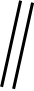 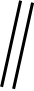 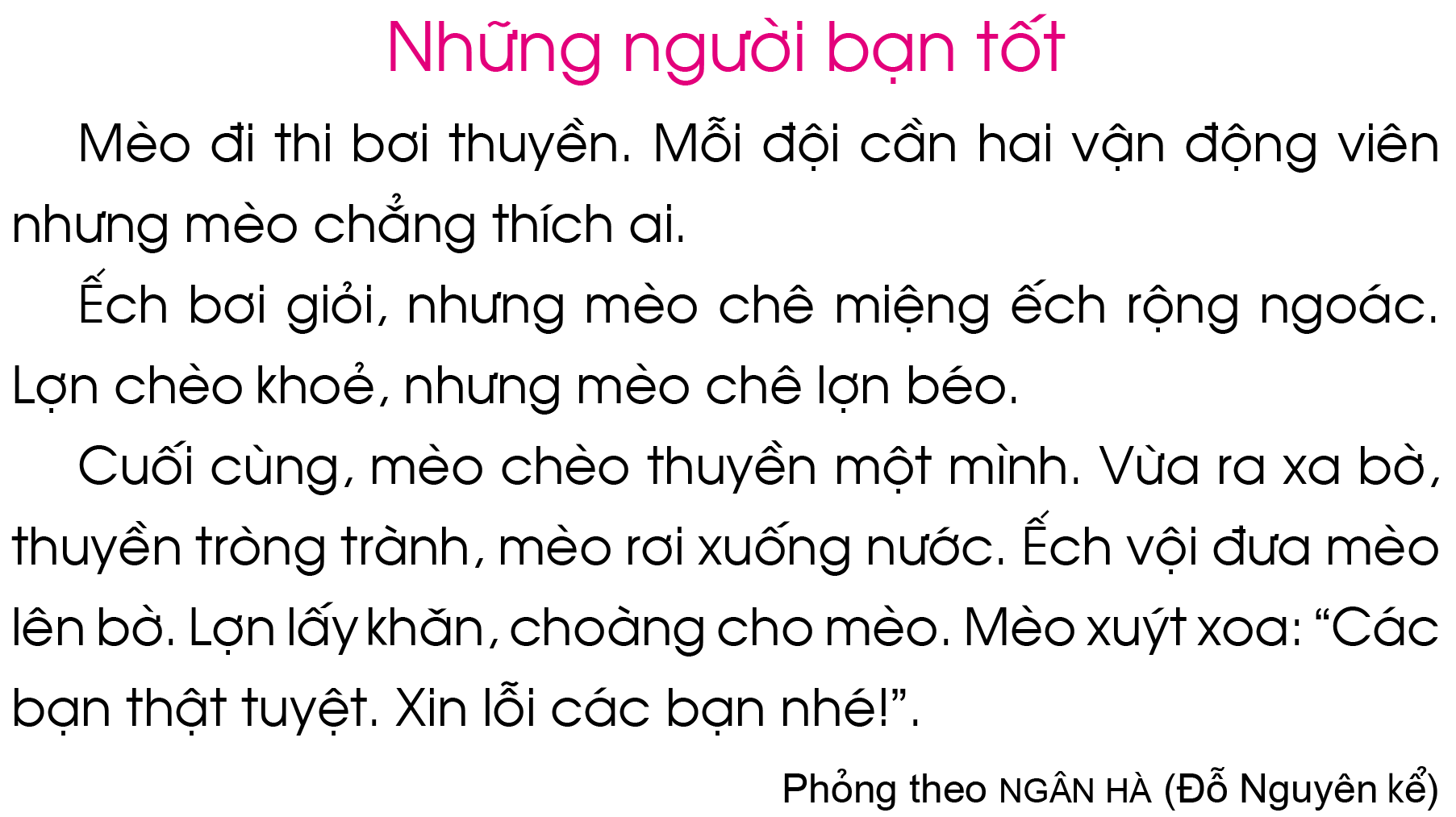 1
2
3
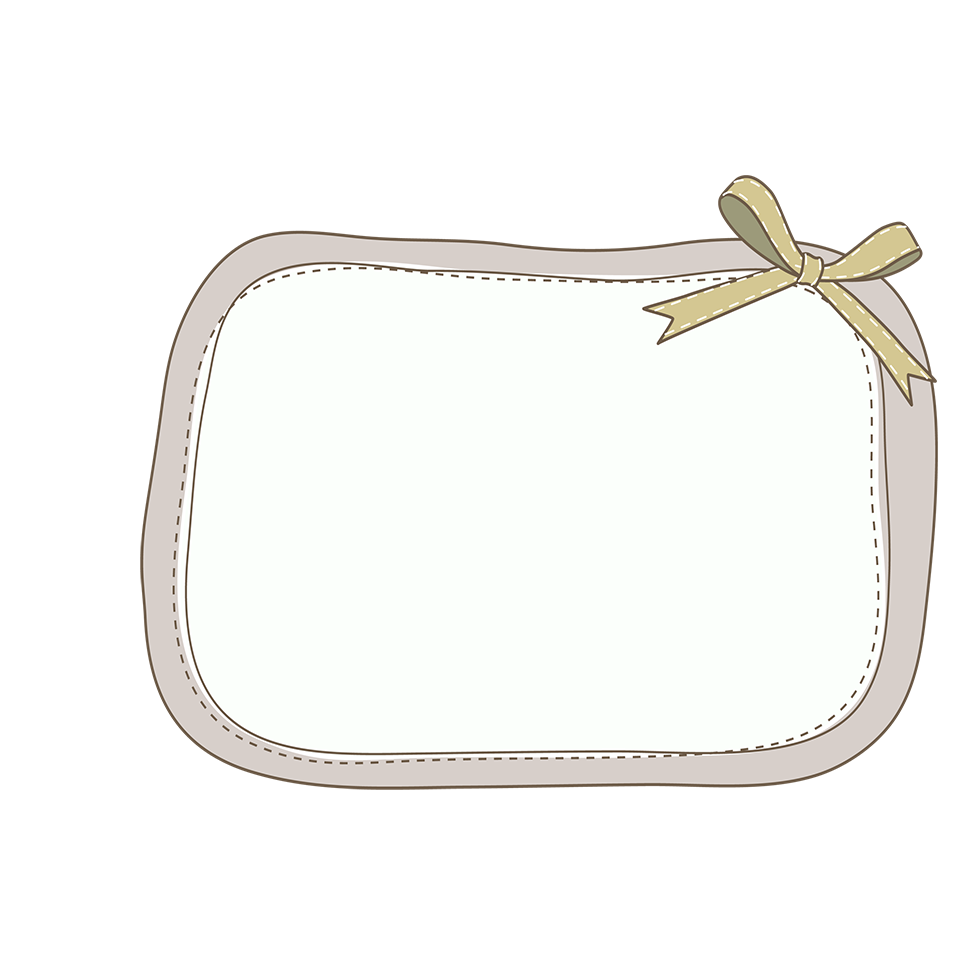 LUYỆN TẬP
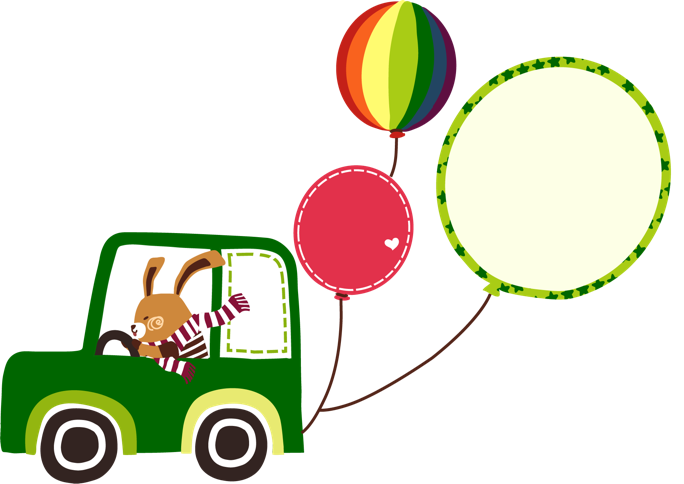 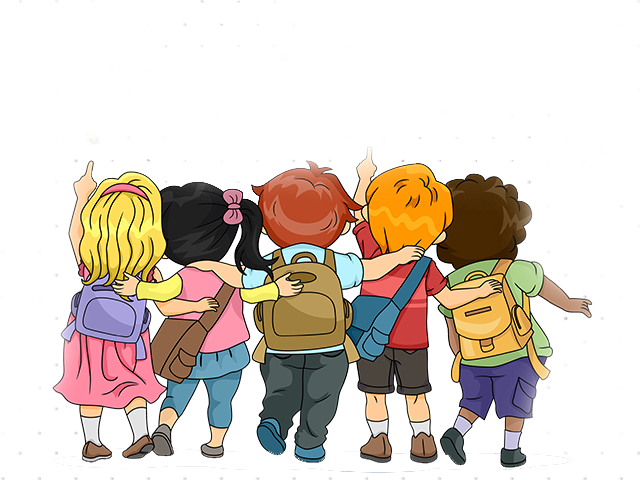 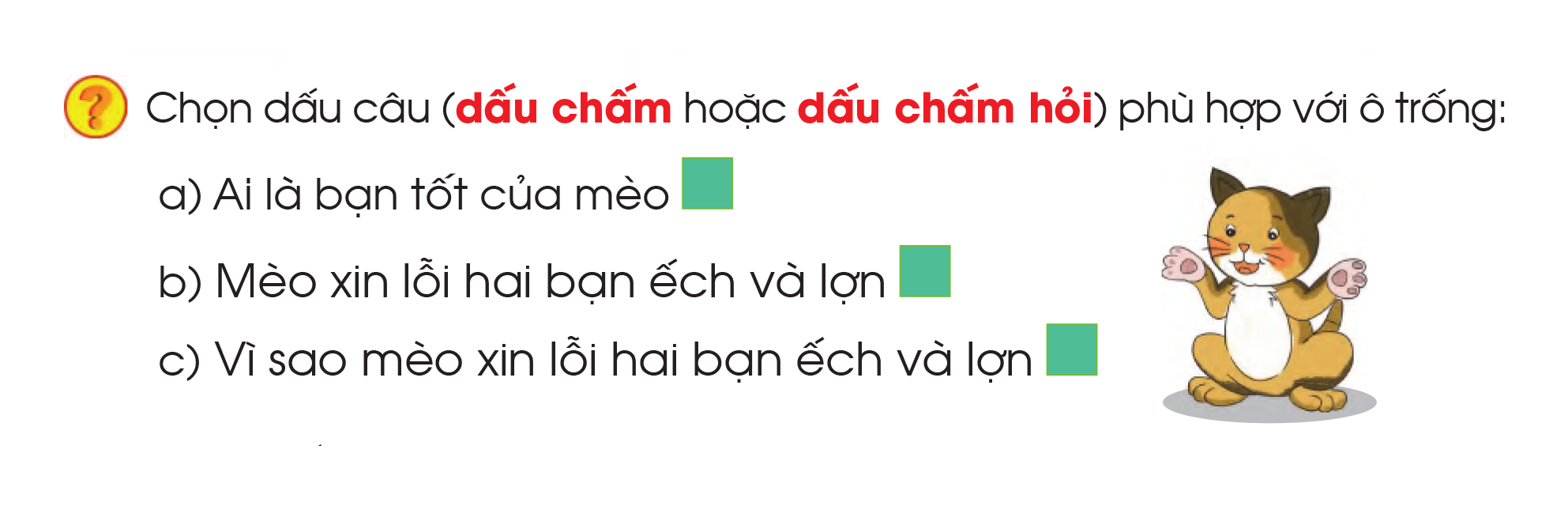 ?
.
?
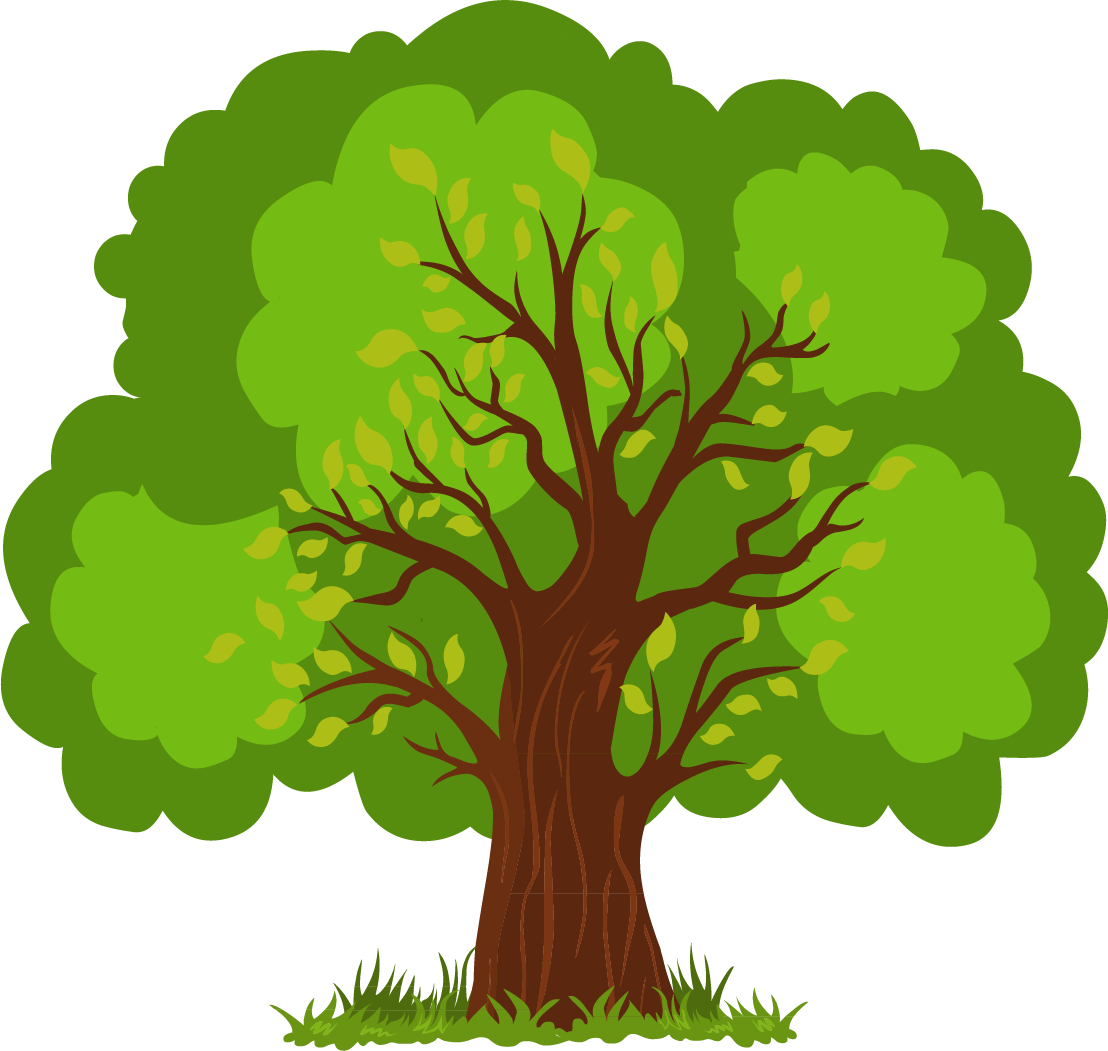 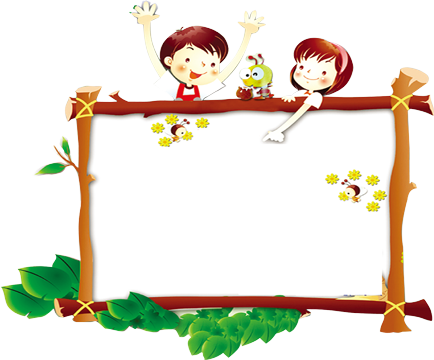 GIẢI LAO
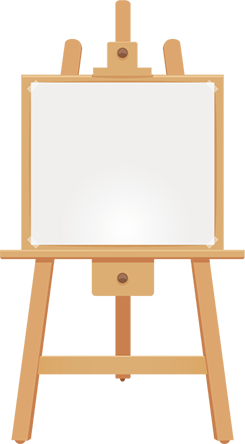 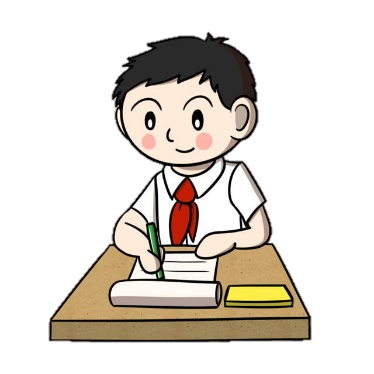 CHÍNH TẢ
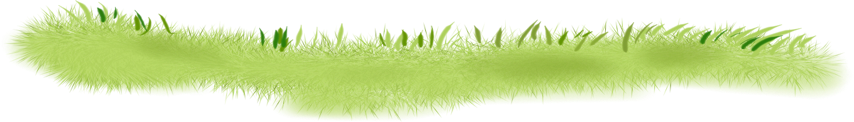 4. Nghe – viết
Mèo xuýt xoa:
- Các bạn thật là tuyệt vời.
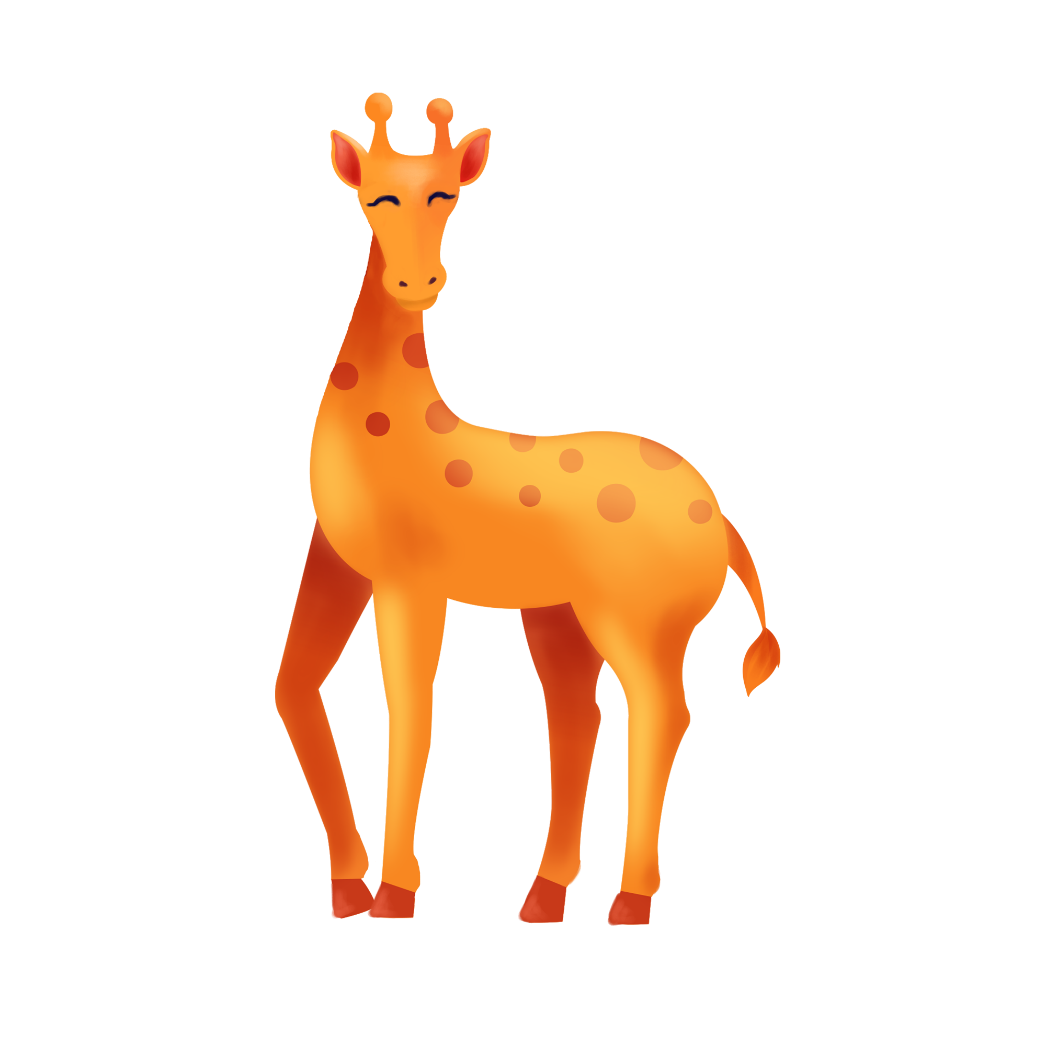